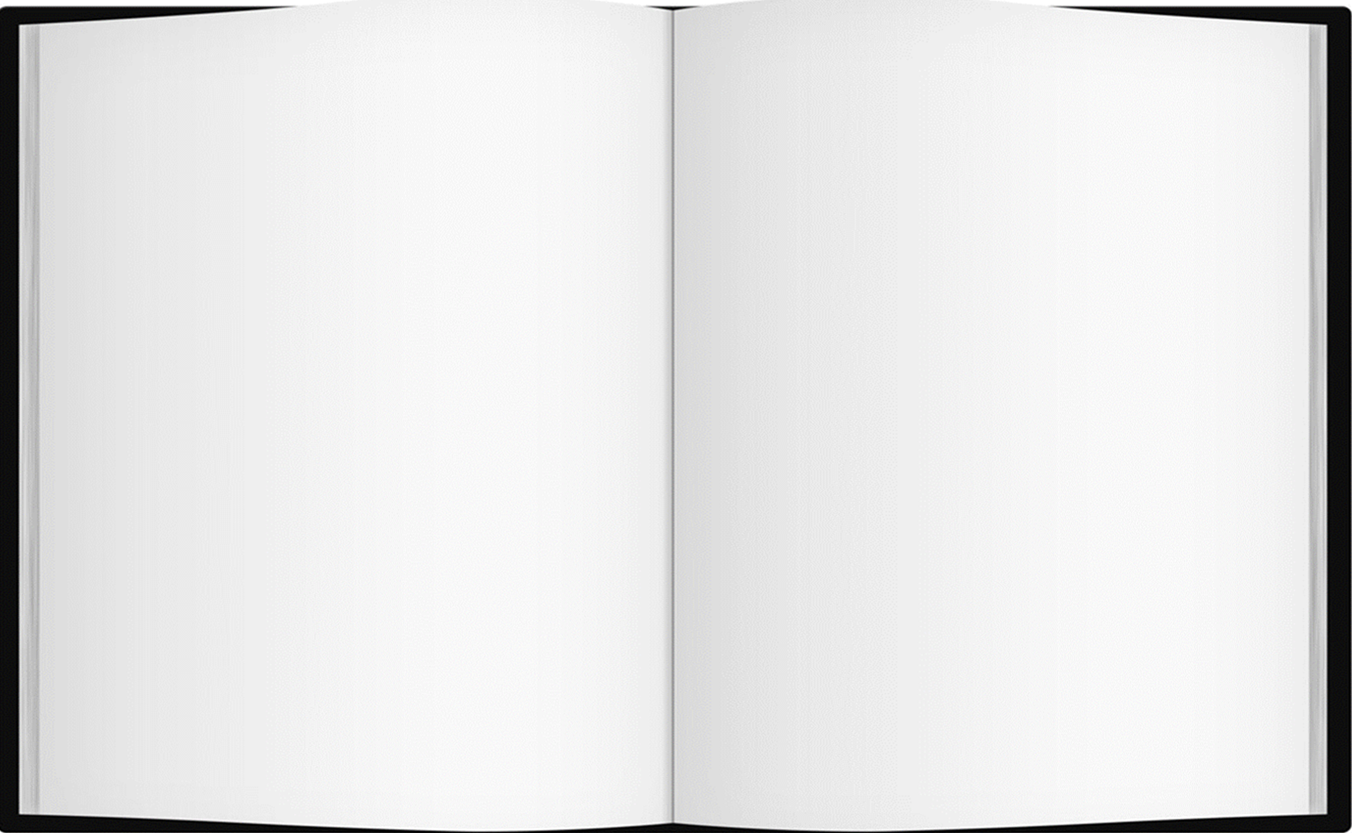 Preventivni pregledi učenika 
u školama
Screening za rano otkrivanje poremećaja vida je među najjeftinijim ulaganjima u zdravstvu. 

Cilj je otkriti bolest ili poremećaj kod osoba koje 
su naizgled dobrog zdravlja.

Pregled se sastoji iz tri dijela:

ispitivanje anatomskih karakteristika organa 
     za vid,
ispitivanje oštrine vida,
ispitivanje bulbomotorike.
U svijetu oštećenje vida ima oko 285 miliona ljudi, od kojih je 35% u mlađoj dobnoj skupini.

39 miliona osoba je slijepo - 18% u mlađoj dobnoj skupini.

Sljepilo se može izbjeći u 80% slučajeva.
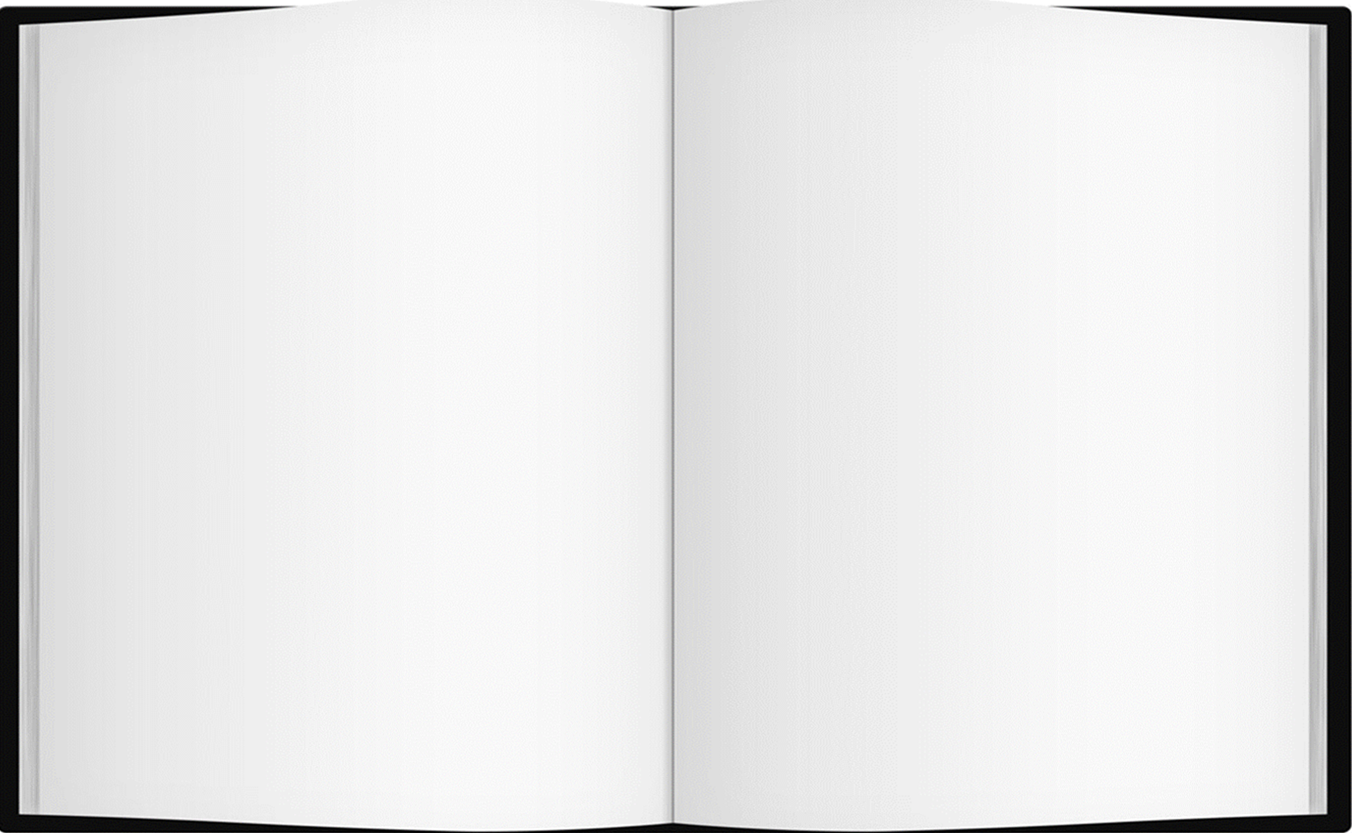 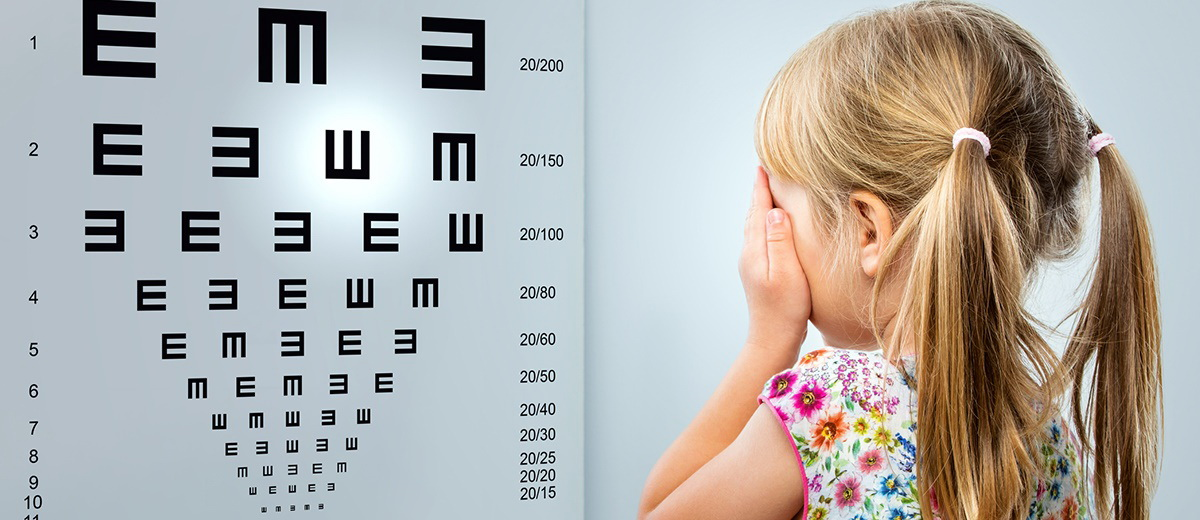 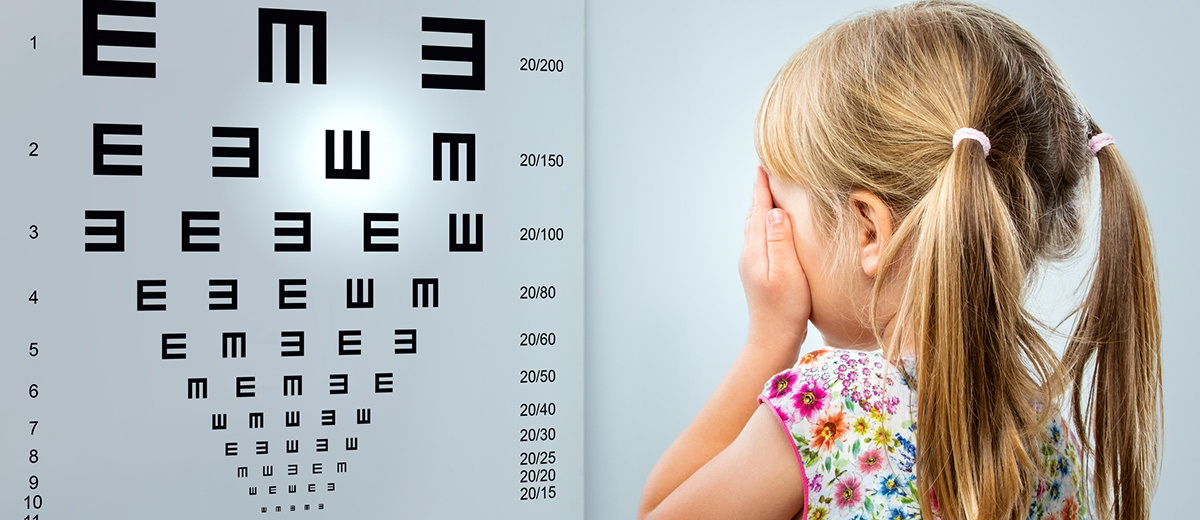 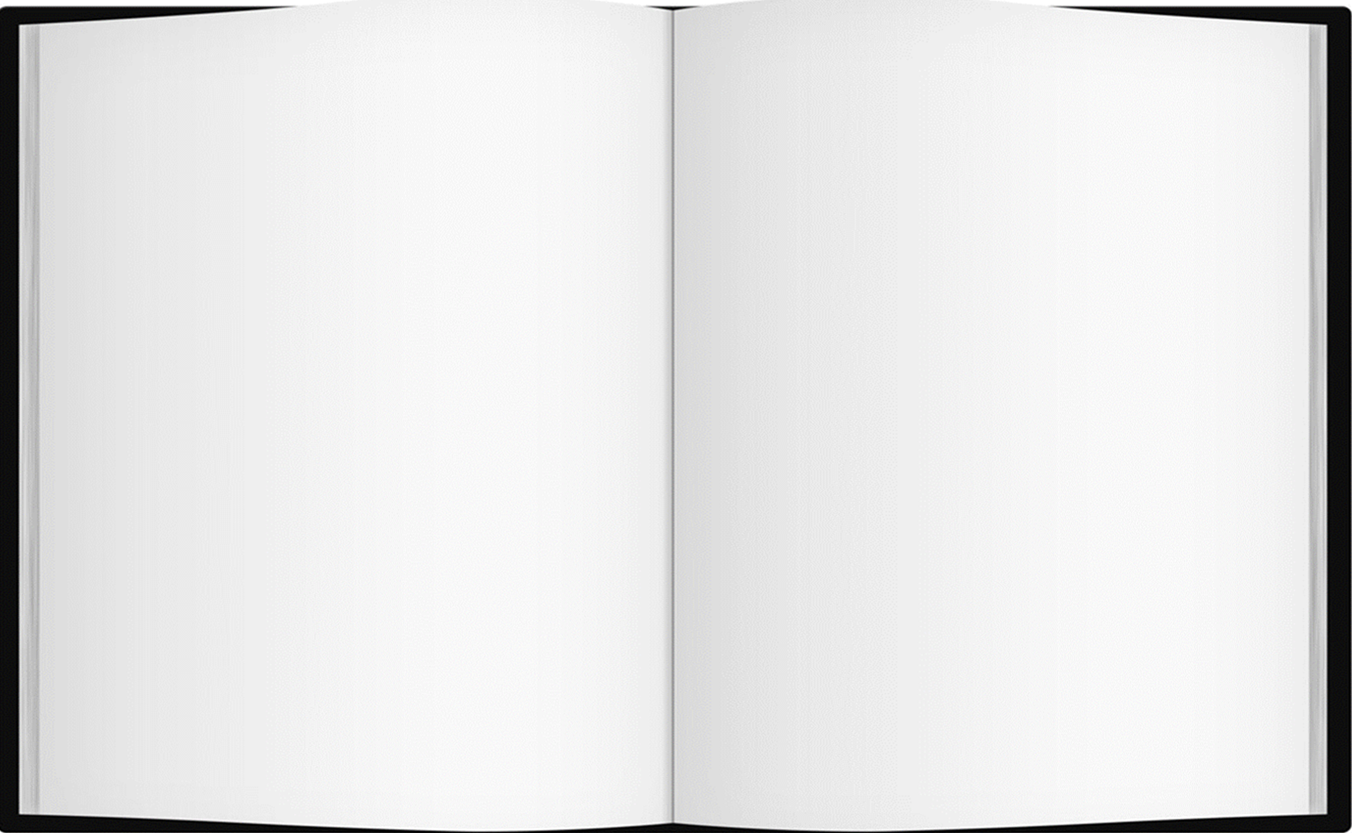 Preventivni pregledi učenika u školama
Izlaganje buci može uzrokovati prolazni ili trajni gubitak sluha.


Screening za rano otkrivanje poremećaja sluha sastoji se od: 

pregleda vidljivih dijelova organa za sluh i 

ispitivanja sluha pomoću audiometra – aparata koji proizvodi tonove koje dijete sluša preko slušalica i objašnjava šta čuje.
4 od 1000 beba rađaju se s oštećenjem sluha.

Sluh omogućava djetetu da nauči da: prepozna glasove, zvukove, opasnost, razvije govor, društvene vještine, ponašanje, komunicira, orijentiše se.
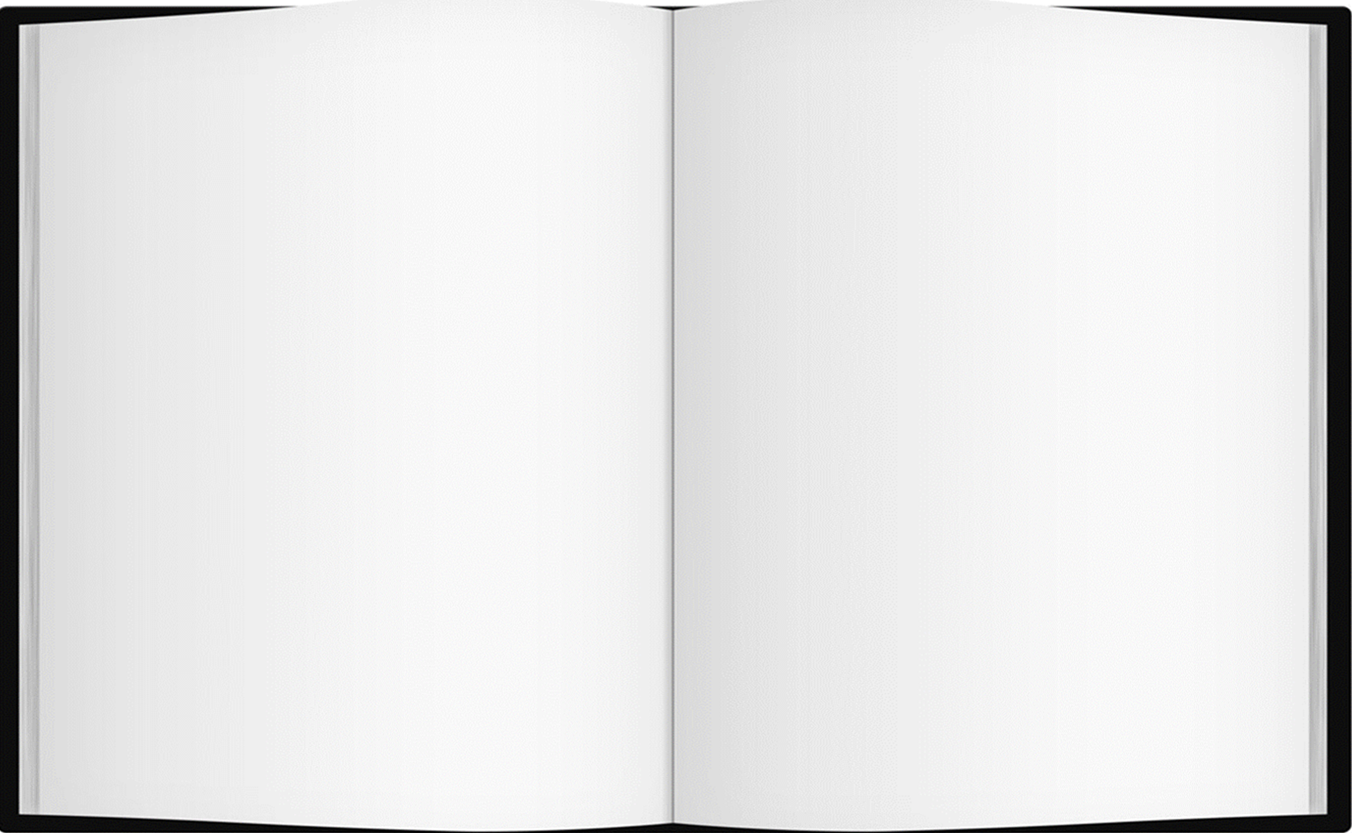 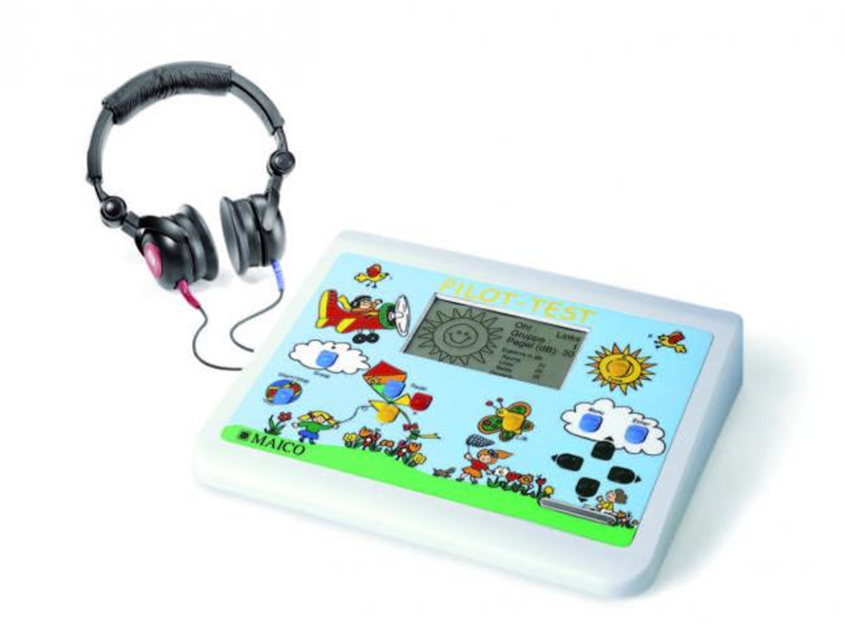 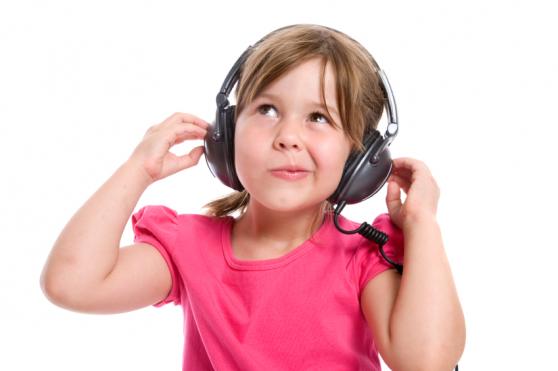 Gubitak sluha nema veze s nedostatkom inteligencije, ali može imati negativni uticaj na dječiji razvoj i učenje.
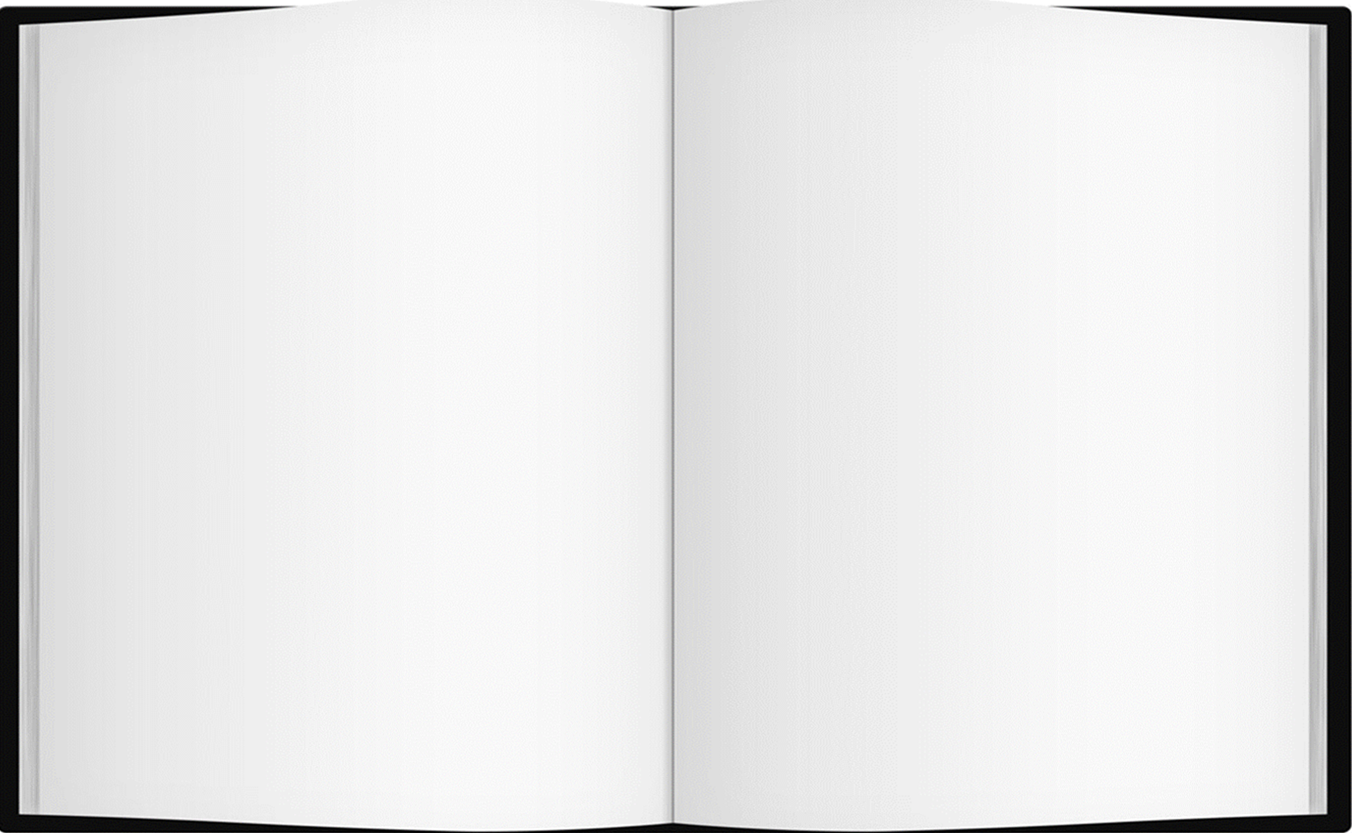 Preventivni pregledi učenika 
u školama
2. Pregled kičmenog stuba i stopala pomoću
skoliometra i 
podoskopa.
Skrining za rano otkrivanje poremećaja lokomotornog sistema se sastoji iz dva dijela:

inspekcija i palpacija (hod, simetričnost grudnog koša, ramenog pojasa, lopatica, kičmenog stuba, karlice, nogu, spuštanje u čučanj).
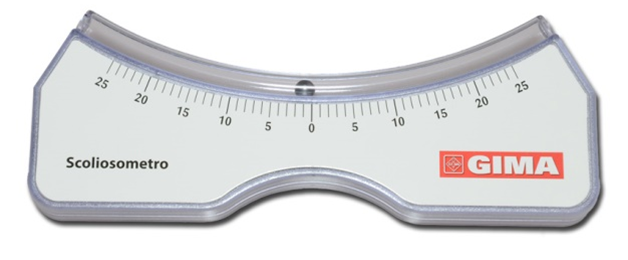 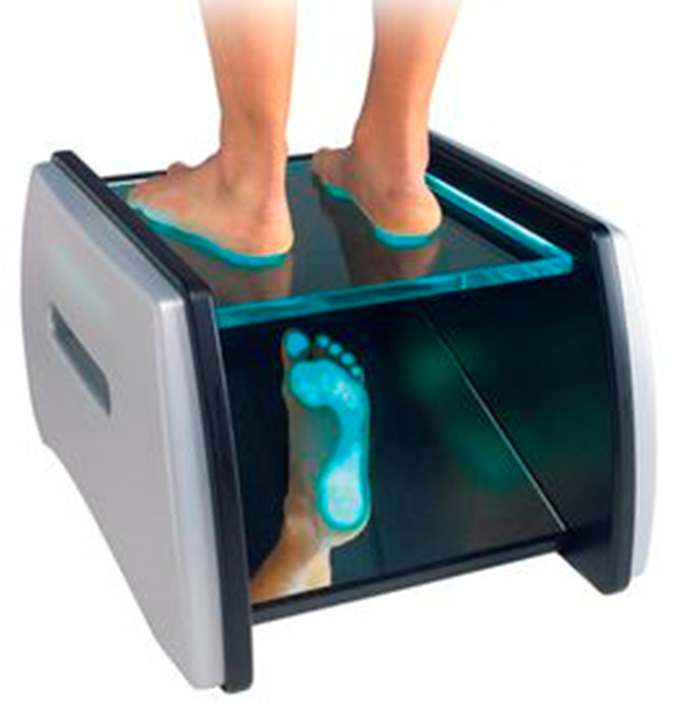 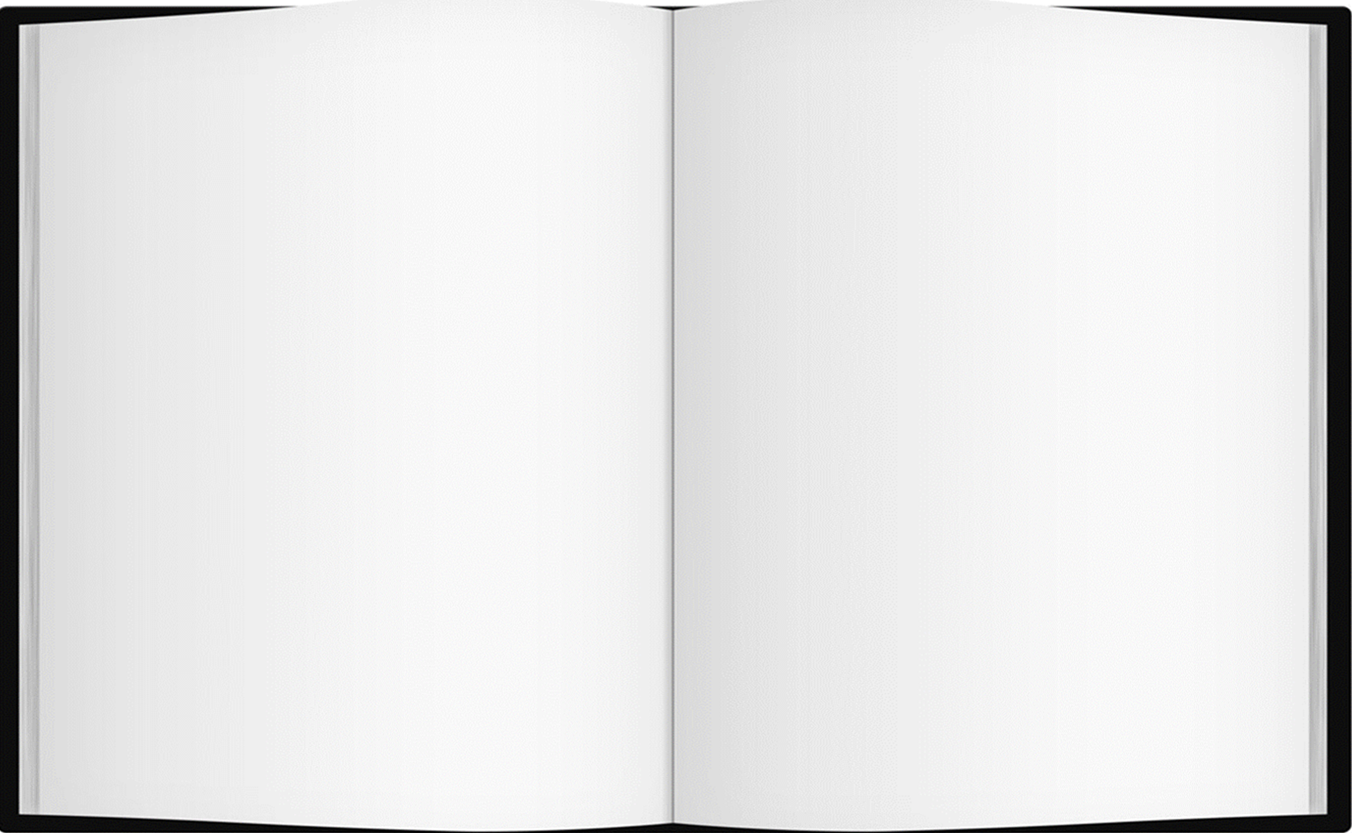 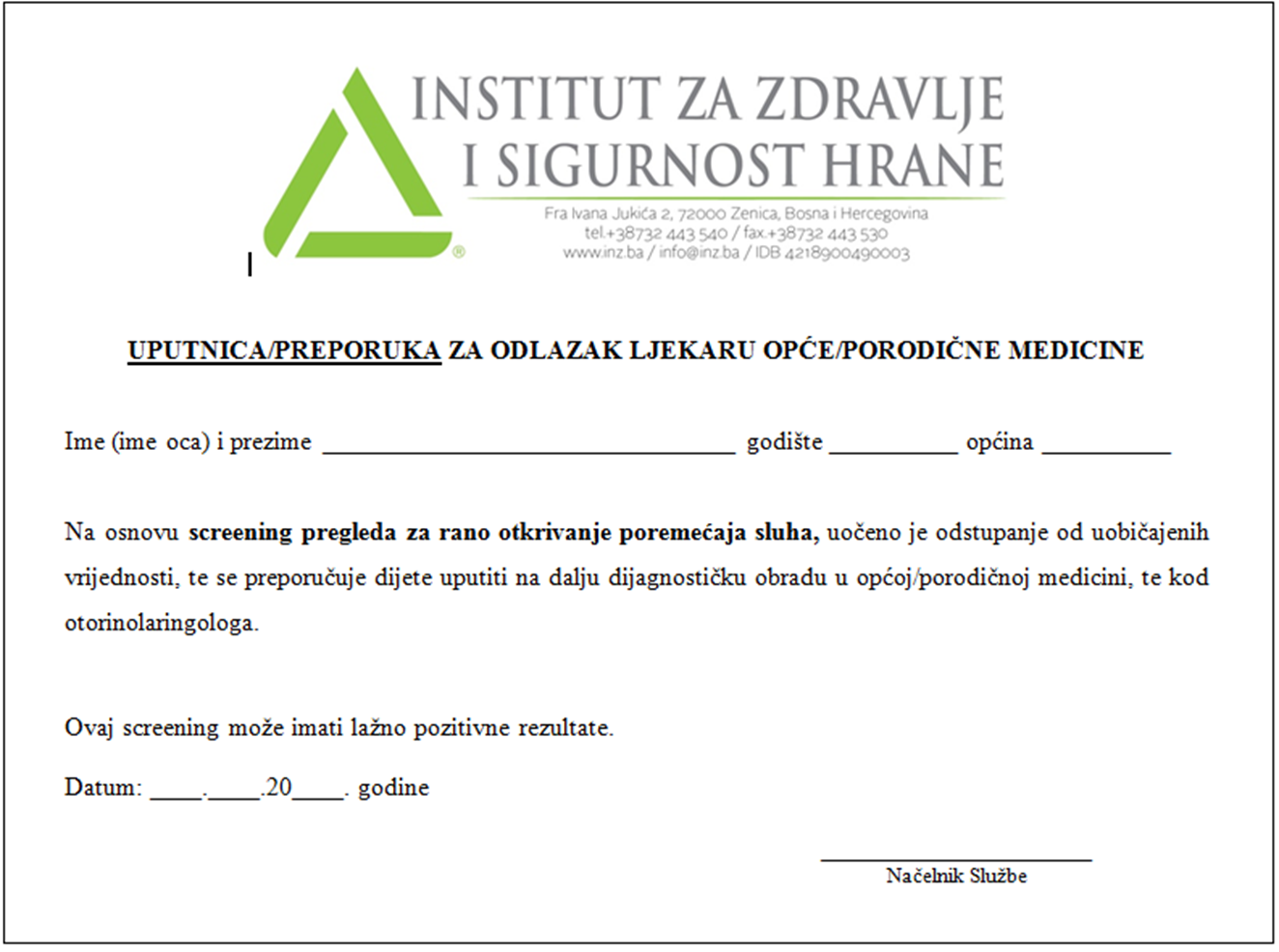 Dijete kod kojeg se uoči bilo kakav anatomski ili funkcionalni poremećaj upućuje se na dalji tretman:

ljekar porodične medicine,

služba za zdravstvenu zaštitu djece - preporuka da se uputi oftalmologu, otorinolaringologu, ortopedu ili fizijatru.
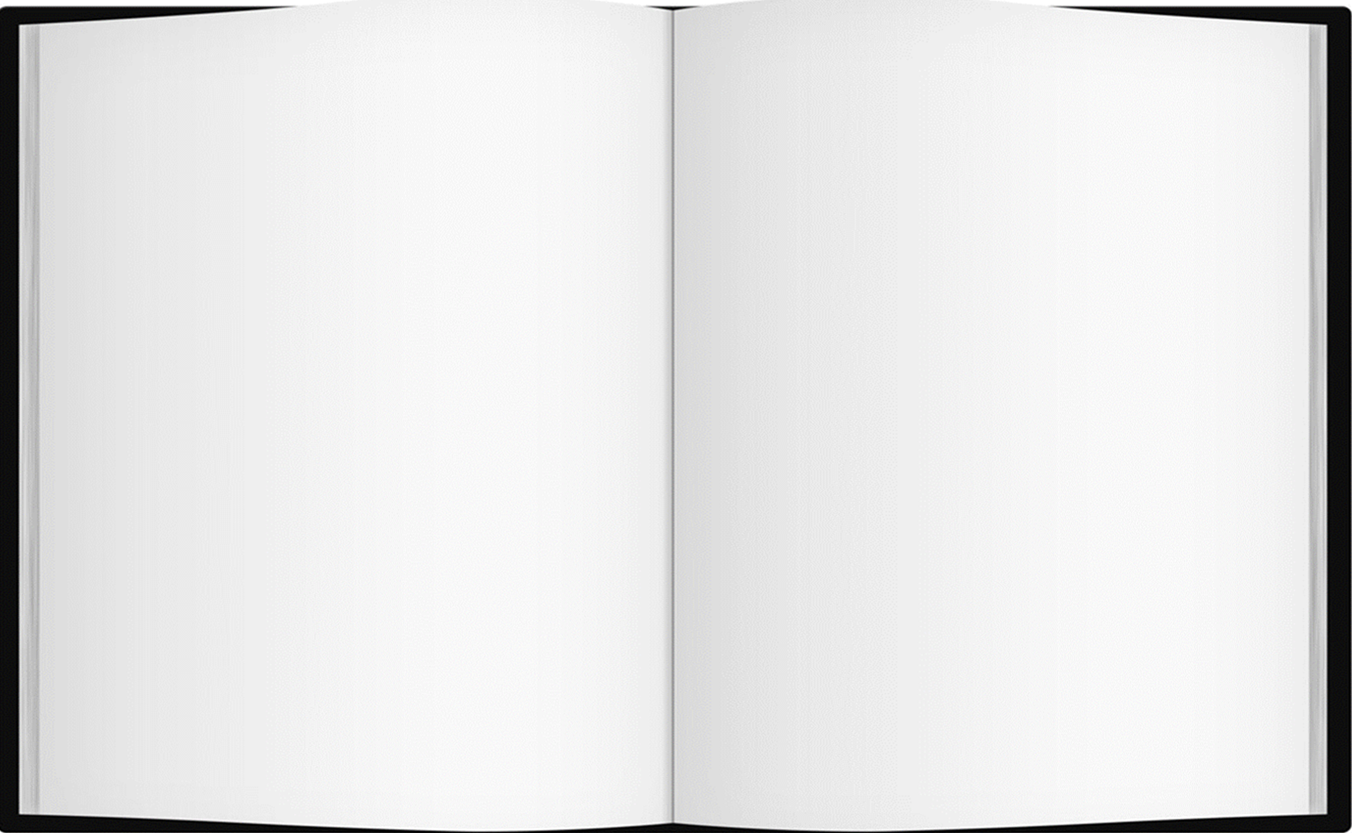 Rezultati provedenih preventivnih 
pregleda učenika
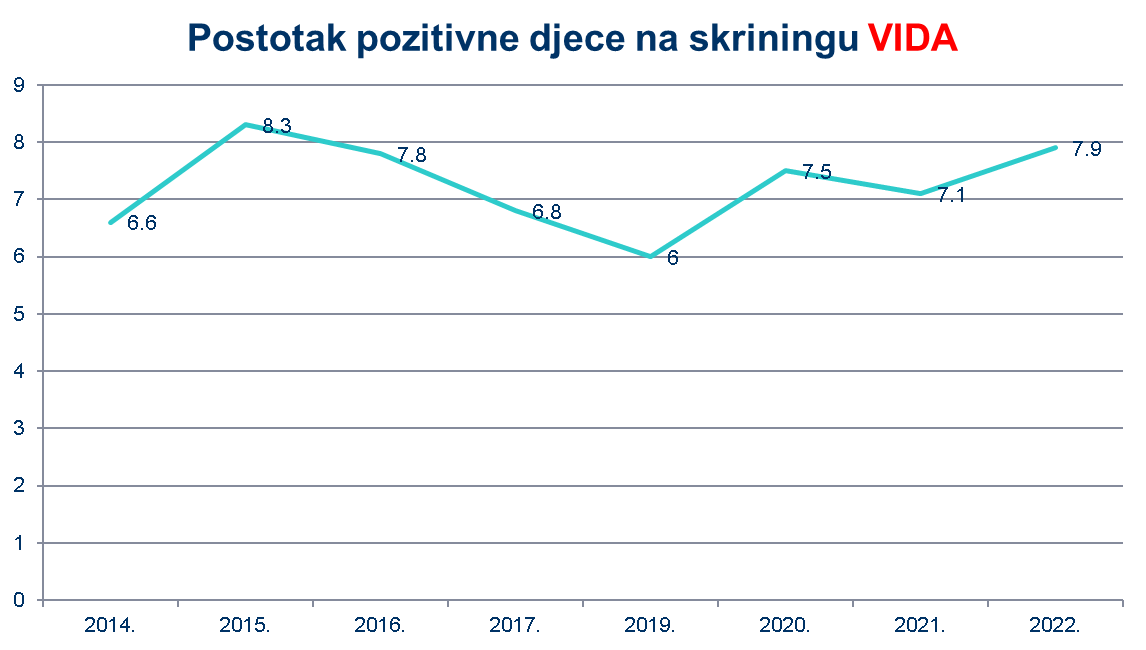 Period 2014. – 2022. godina

Sve osnovne  i srednje škole u ZDK,
 svake godine, 
sva djeca drugog, šestog i osmog razreda OŠ i 1. razreda SŠ.
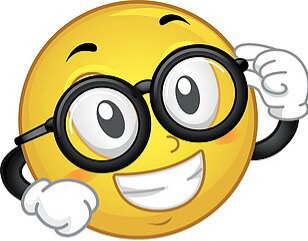 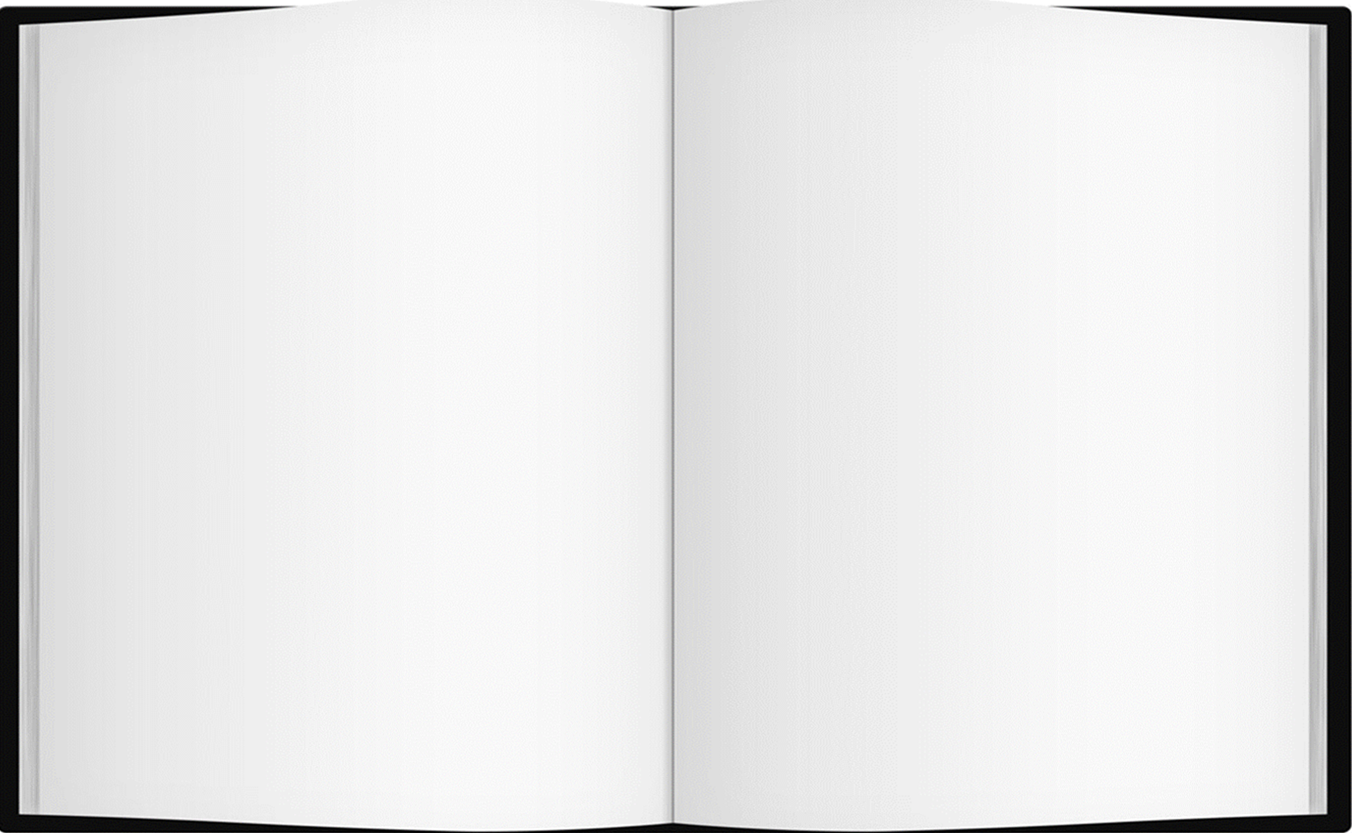 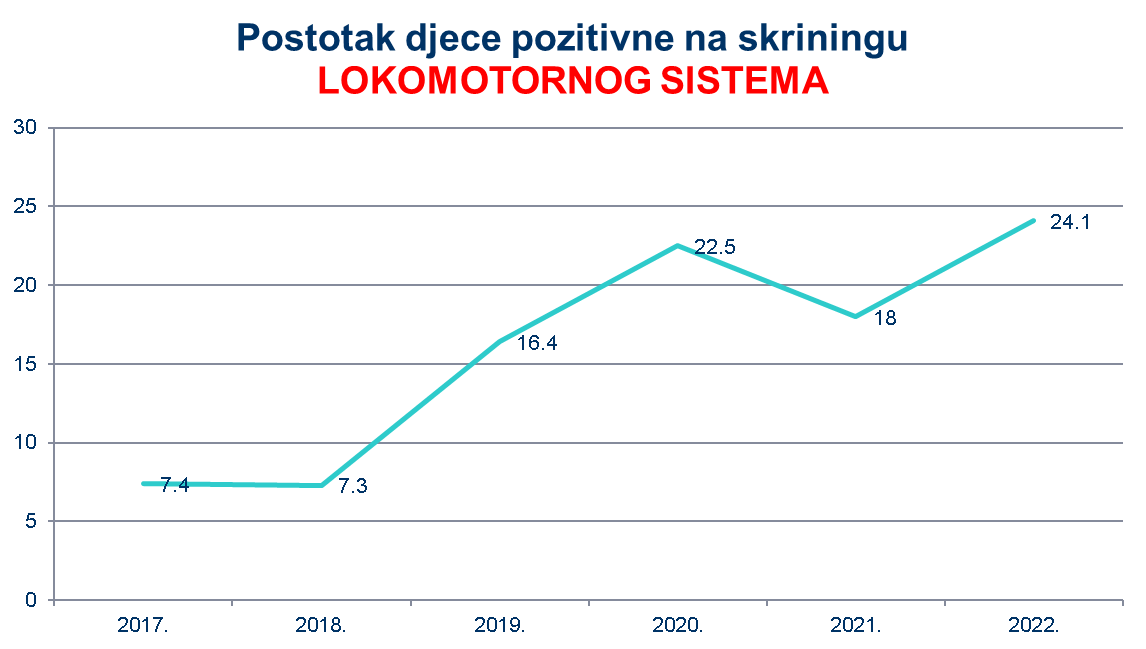 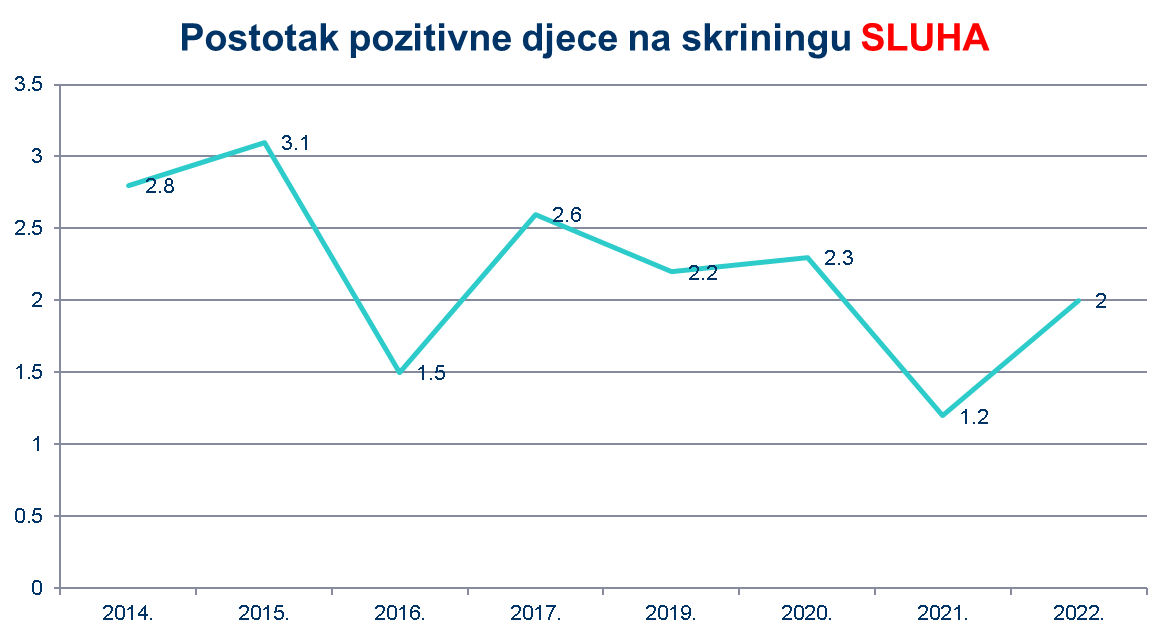 Covid 19
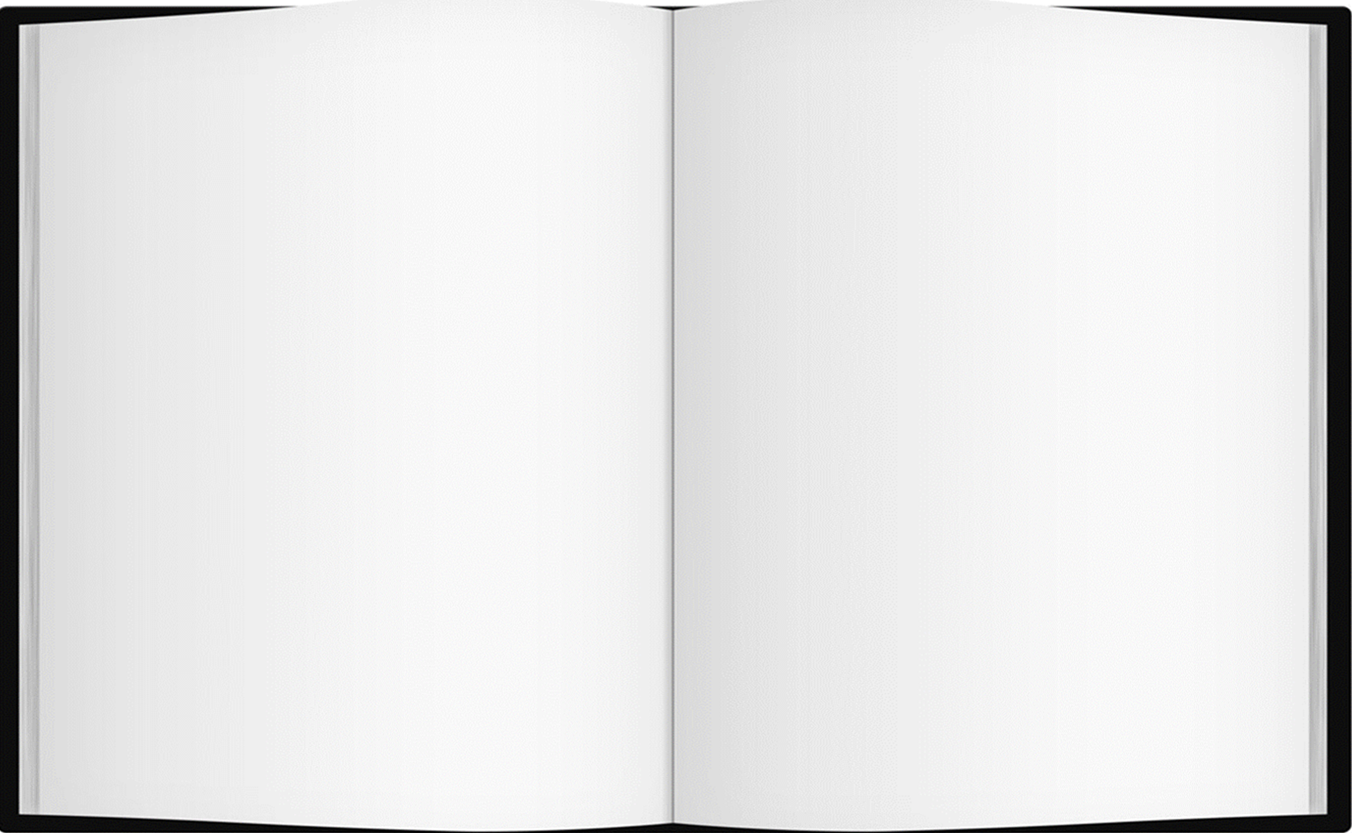 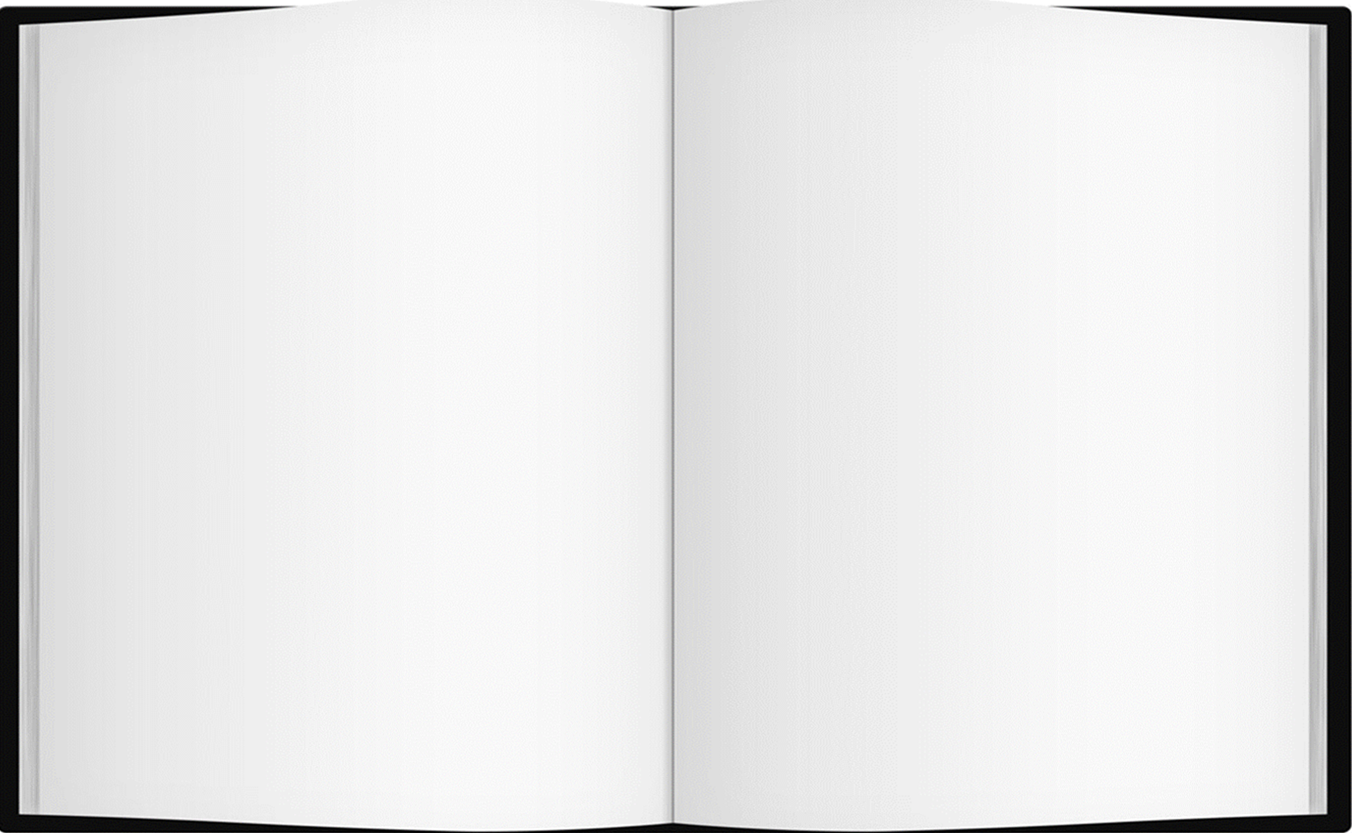 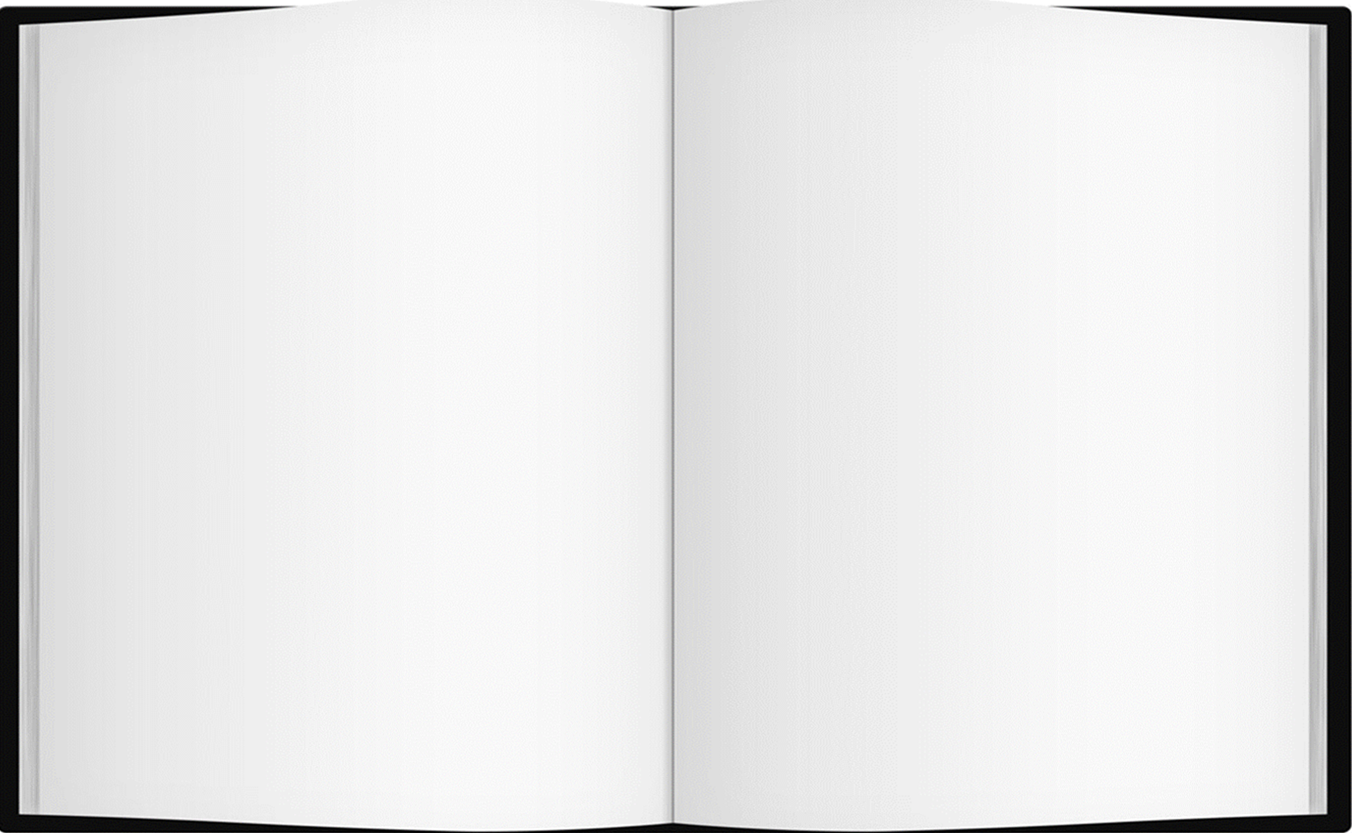 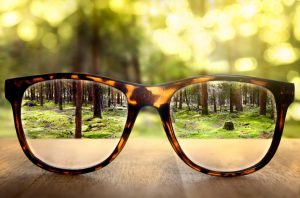 Gubitak vida i sluha mogu imati negativni uticaj 
na djetetov razvoj i učenje.

Važno je blagovremeno otkrivanje lokomotornih poremećaja razvojne dobi s ciljem preveniranja negativnih uticaja na rast i razvoj djece.

Skrining programi su među NAJJEFTINIJIM 
ulaganjima u zdravstvu.
ZDRAVA MLADOST = ZDRAVA STAROST
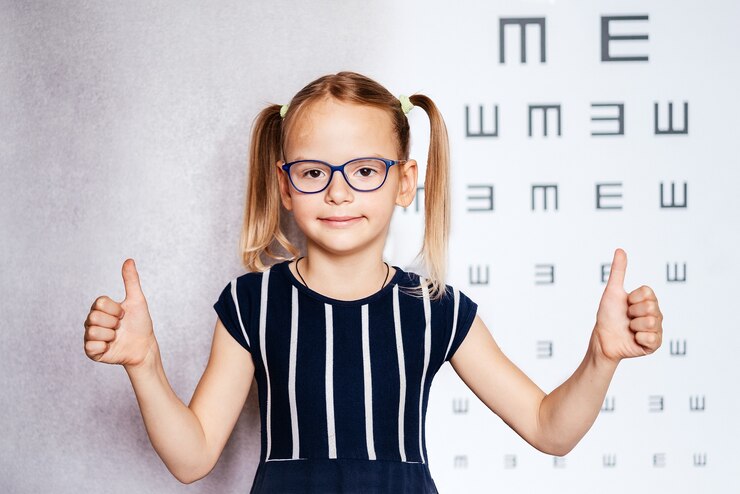 Institut za zdravlje i sigurnost hrane, 
Služba za školsku higijenu